Project teaching and creativity
Vedrana Šarec, mag.oec., Vocational school Županja, Croatia
Goals
Explanation of the importance of project teaching
01
Showing examples for implementing projects in my school
02
Connection of Sustainable Development Goals (SDGs) in project teaching
03
04
Usage of digital tools
Introduction to project teaching
represents contemporary concepts of learning and teaching
Project-is a complex task based on    challenging questions or problems 
-it requires students to explore and       solve a problem
Differences between traditional and active education
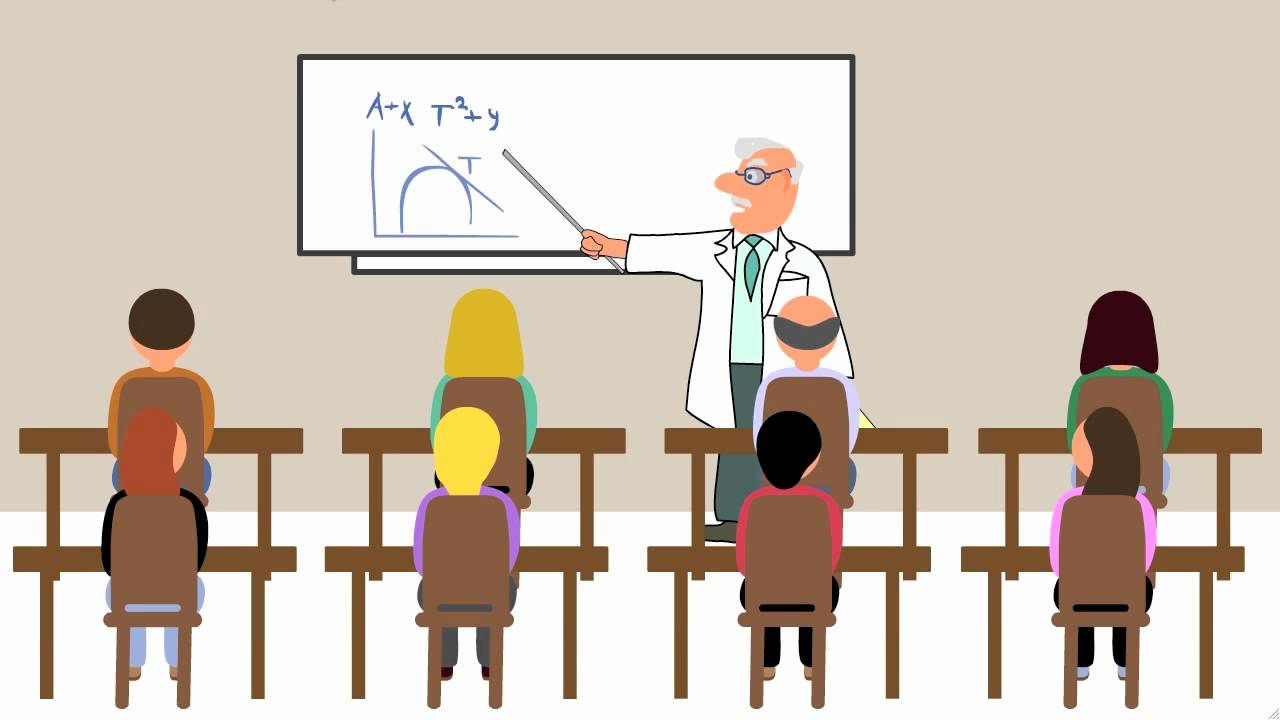 Active involvement of students in teaching, encourages creativity
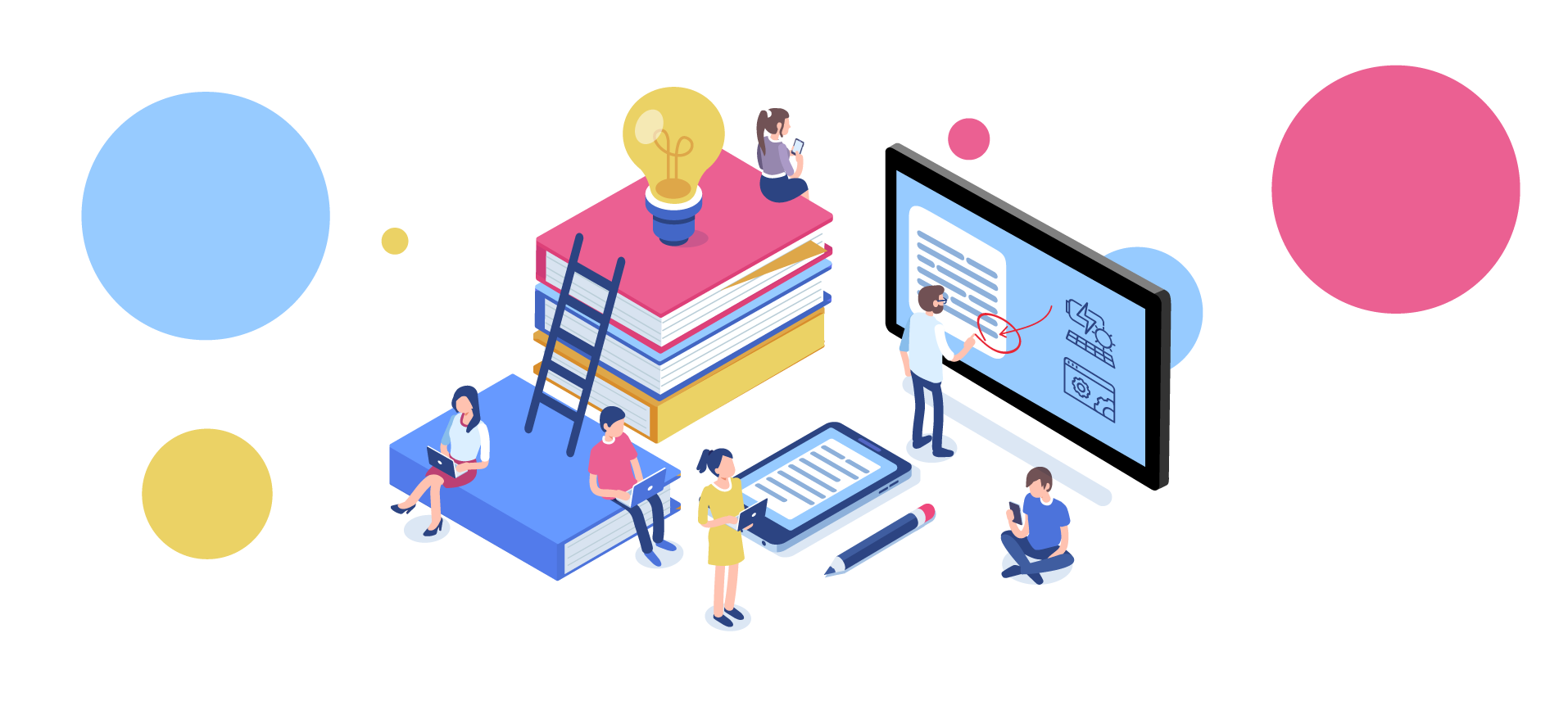 The teacher is the transmitter of knowledge and the students are passive listeners and recipients of that knowledge
Stages
Presentation
Planning
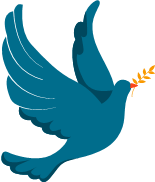 1. Division of work
2. Method of working
3. Place and time of work
Presentation of project results and presentation to the public
01
02
03
04
05
Implementation
Evaluation
Preparatory phase
Assessment of project feasibility, project implementation and presentation, difficulties and successes
With constant teacher monitoring of student work
1.Selection of project topic
2.Task/goal setting (brainstorming)
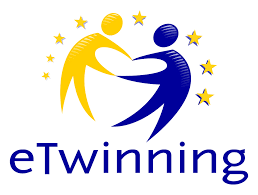 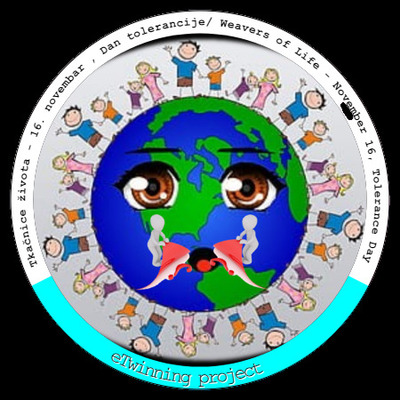 Weavers of life – Tolerance day 16 November
Founders: Gordana Janevska, Irena Bijelić 
Number of professors involved:
      - Armenia (1)
      - Bosnia and Hercegovina (2)
      - Greece (1)
      - Croatia (15)
      - Italy (1)
      - Romania (3)
      - North Macedonia (3)
      - Serbia (22)
      - Turkey (10)
Description
“Humans are the only living creatures on the planet that have the power to communicate with each other through the words that are their weaves of life. They open many doors with nice words. During the work on this project, students will create / weave a life full of joy, happiness and love with beautiful words.”
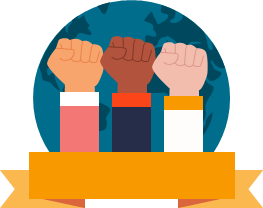 Goals
The goal of the project is to use beautiful words in communication, because that is the only way for students to grow into healthy and positive people who spread empathy.
- Development of human values and morality in children
- Empowerment with examples of good behavior
- Presentation of good communication
-Encouragement to think about the importance of beautiful and cultural behavior
- Development of ICT skills; creative thinking; art and language skills; interdisciplinary linking of teaching content
Connection between the project and SDGs
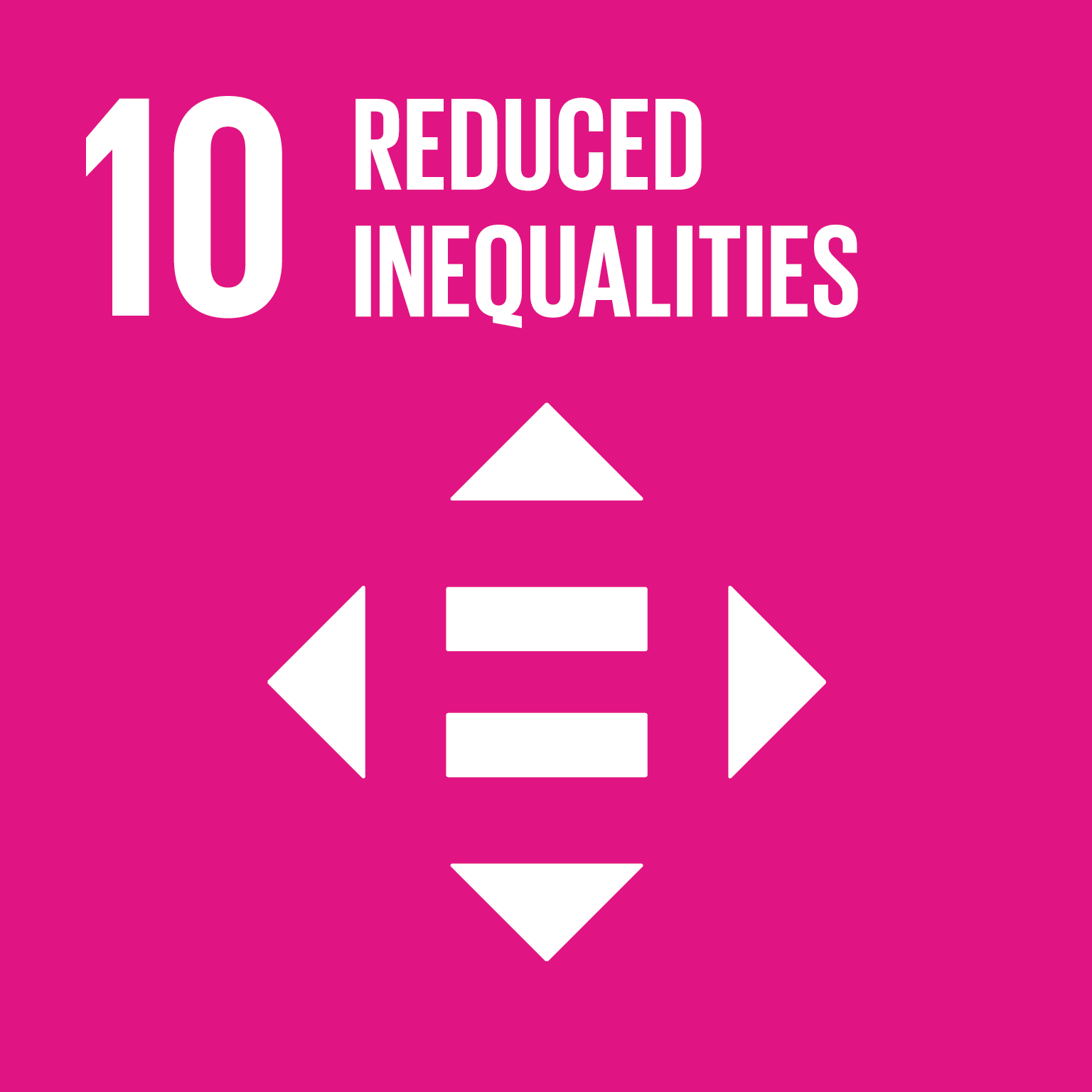 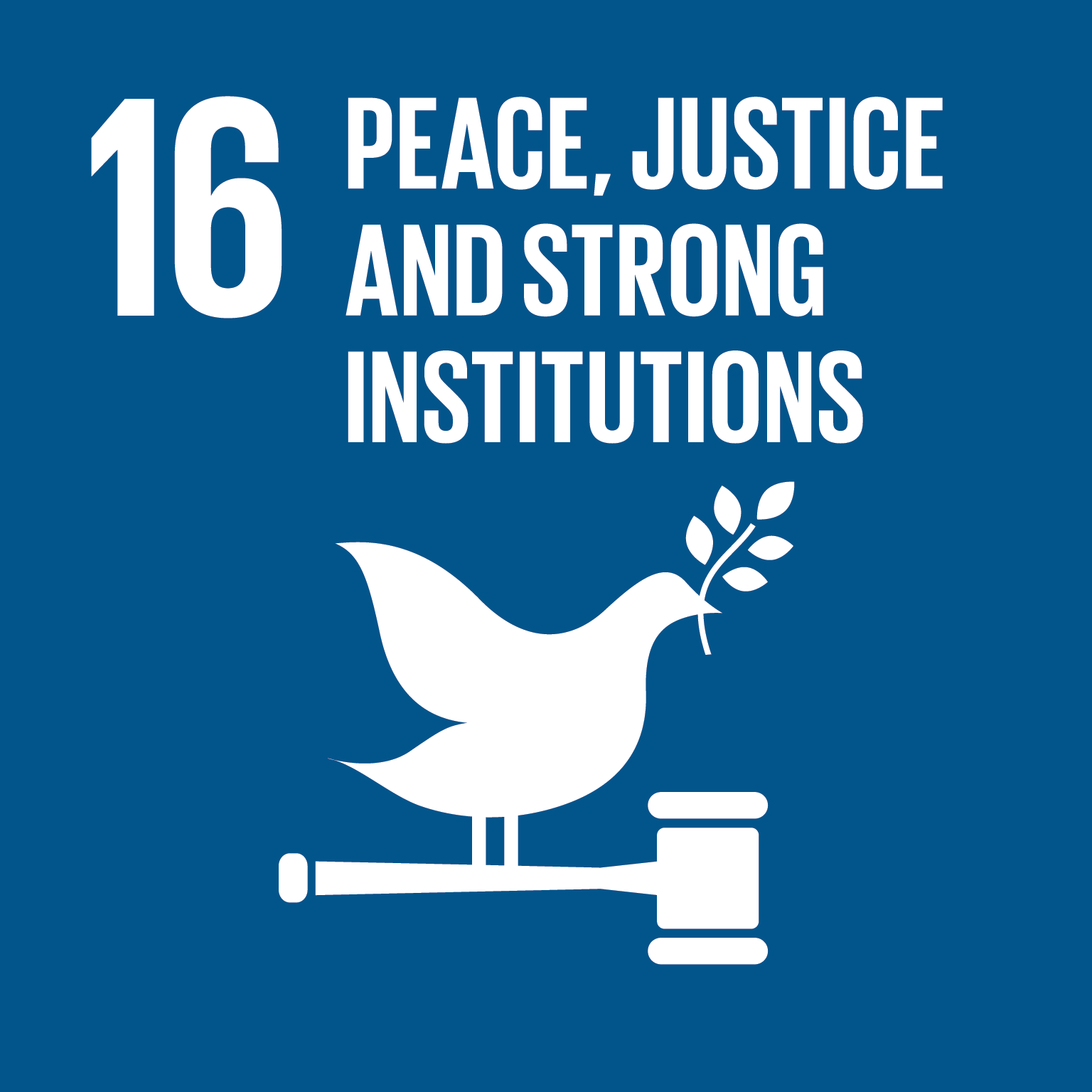 Working procedure
Partner schools will agree on all activities during the project that will last a month through various activities:

1. Collecting contacts of project partners

2. Introduction to the project that will be implemented (development of a detailed project plan); mapping schools, introducing teachers and students; creating a logo, Padlet page for presenting works, e-book "I conquer the world with nice words".
3. Realization of the project - implementation of creative ideas and activities (October / November):
- making rugs of beautiful words (calligraphy and ornamentation)
- writing proverbs that teach us life
- creating a poster to mark the International Day for Tolerance
- video, made of the most impressive moments of the project
4. Evaluation - mutual evaluation of students and teachers through photos, drawings, posters, Google questionnaire and LinoIt
5. Dissemination - class / school website, parent meetings, eTwinning portal, school magazine.
Expected results
- Students will express themselves on the topic of the point of life through the use of beautiful words, developing creative, artistic and literary abilities;

- They will organize video conferences, present the Carpet of Beautiful Words and the electronic book "I Conquer the World with Beautiful Words";

- They will master ICT tools (learn to make videos, photo albums, e-book);

- They will make new acquaintances, take on different roles in the team / group ...
Student work on the project
1. In the school curriculum, we planned a project on a given topic and joined it
2. I prepared the students by talking about tolerance
3. Students were given assignments to work on
4. We presented the project on the school's FB page and on the skole.hr portal
5. The project has been successfully completed and the procedure for applying for the European Quality Label is in progress
Certificate of registration for the project
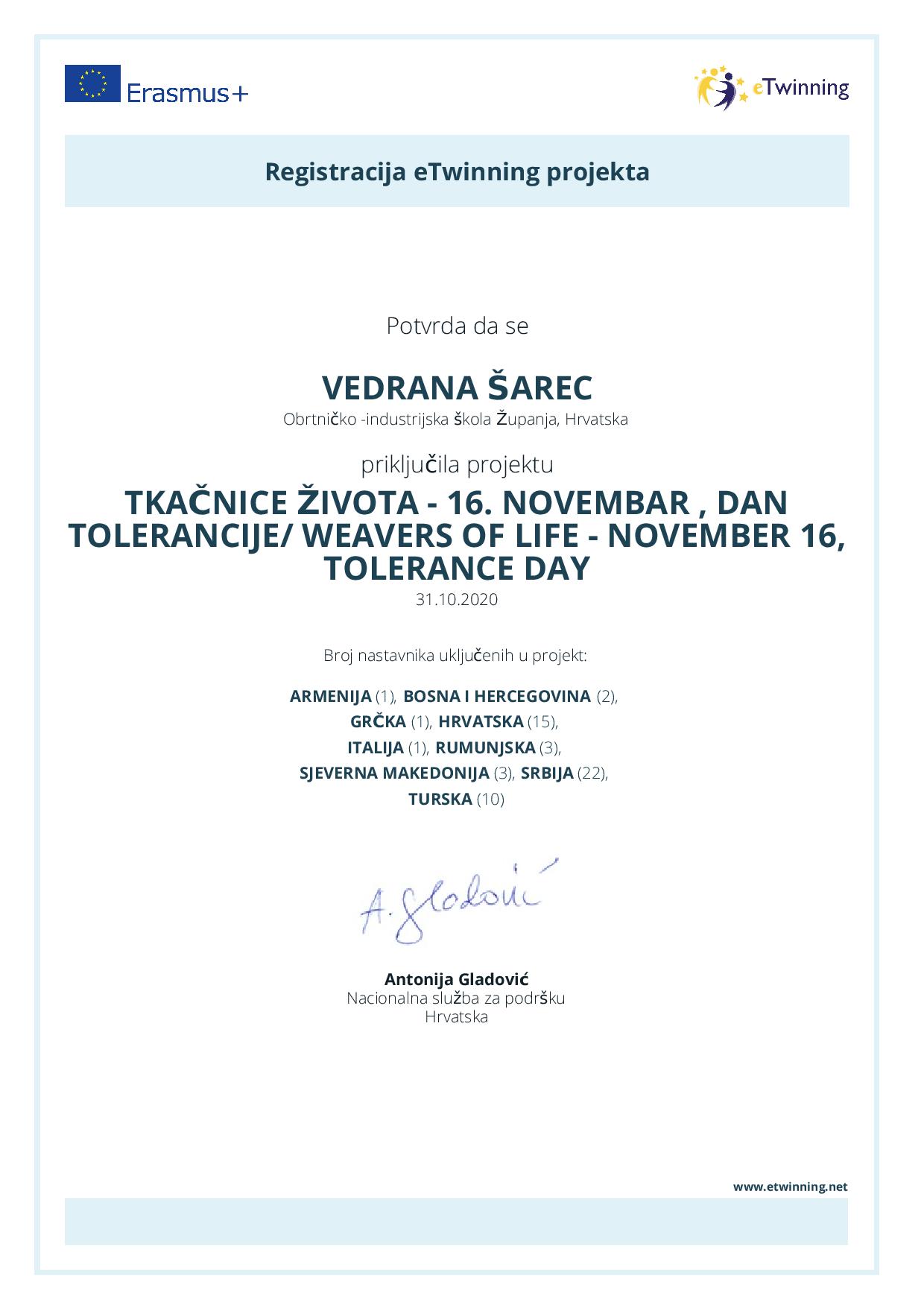 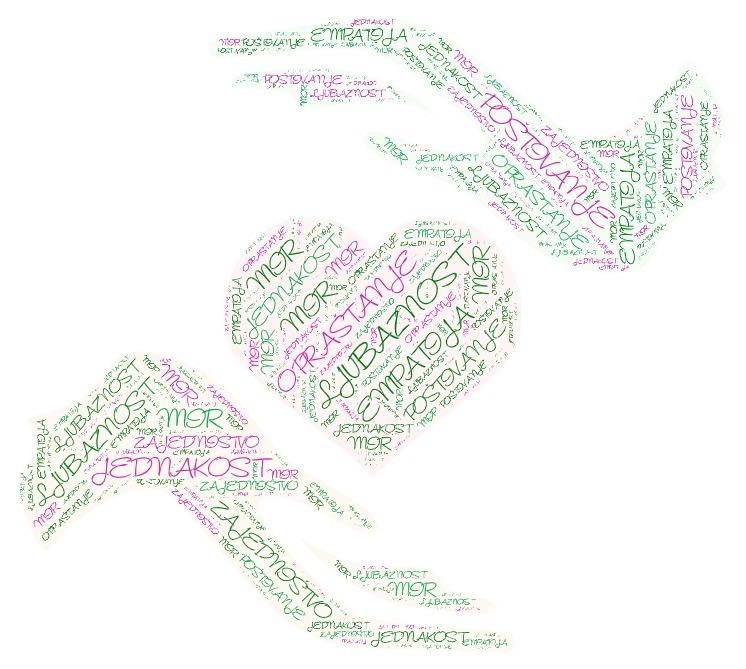 Cloud of kind words
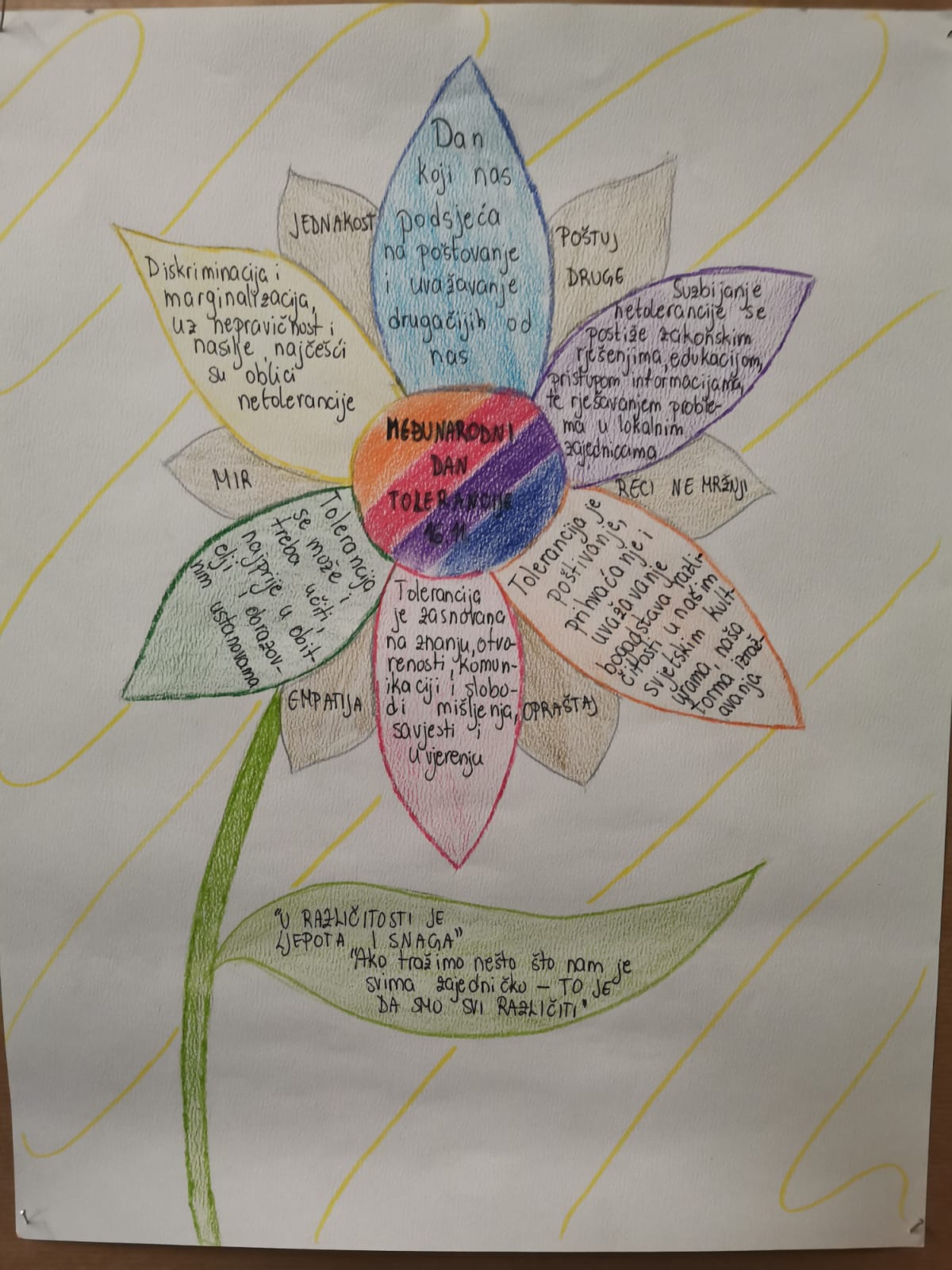 Flower of tolerance
Link on Padlet board:
http://linoit.com/users/sladja70/canvases/TOLERANCIJA
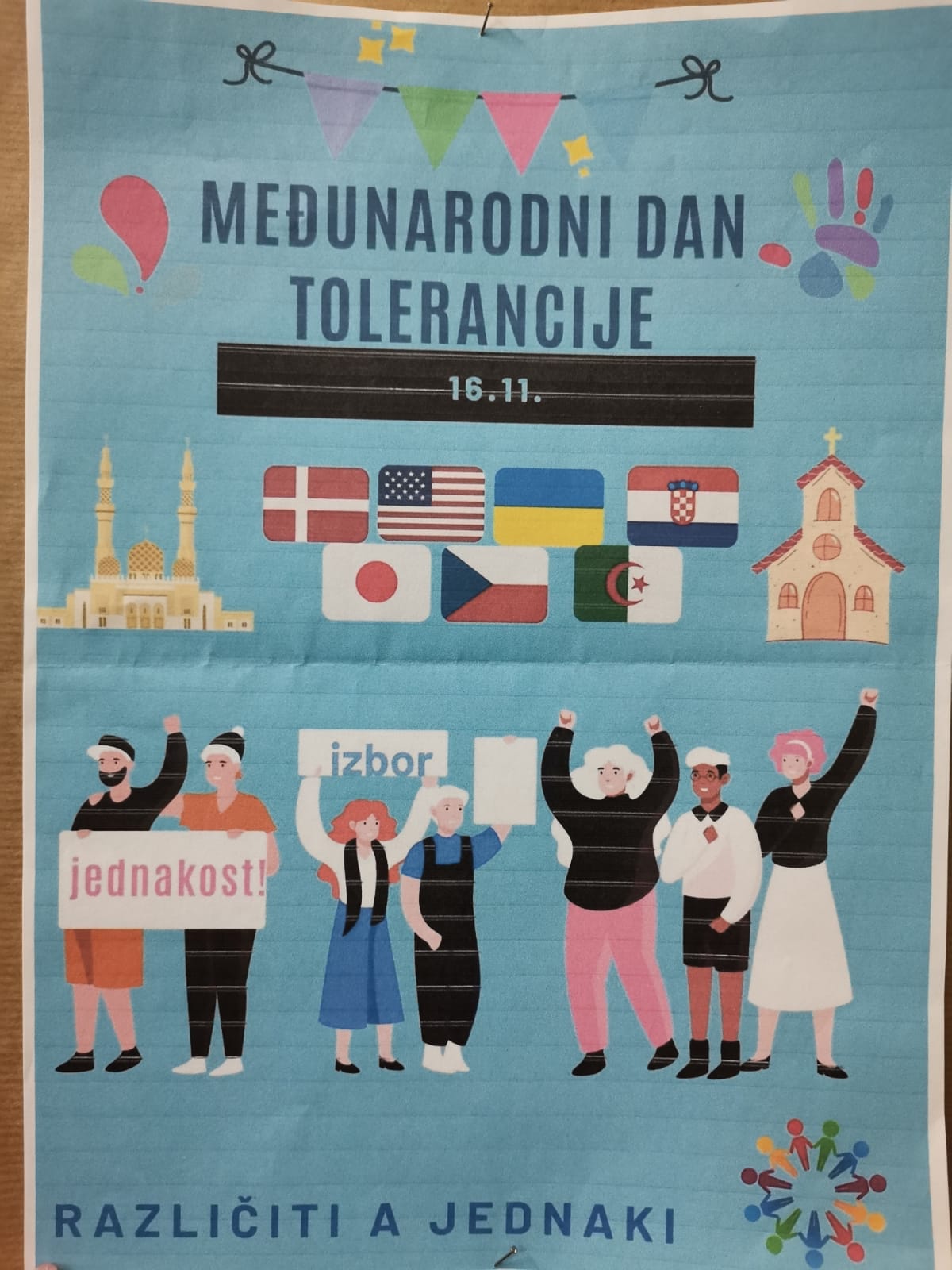 Poster
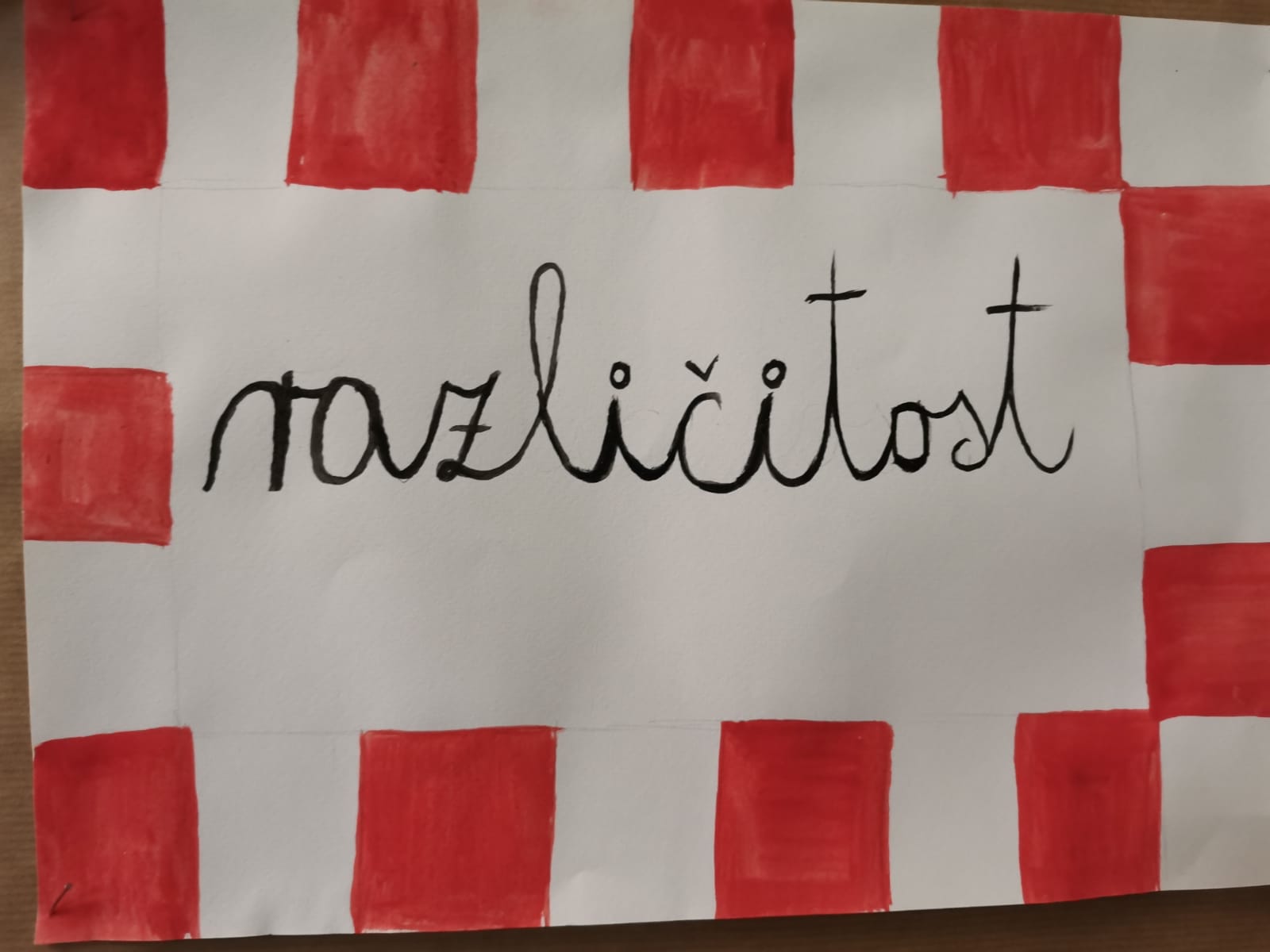 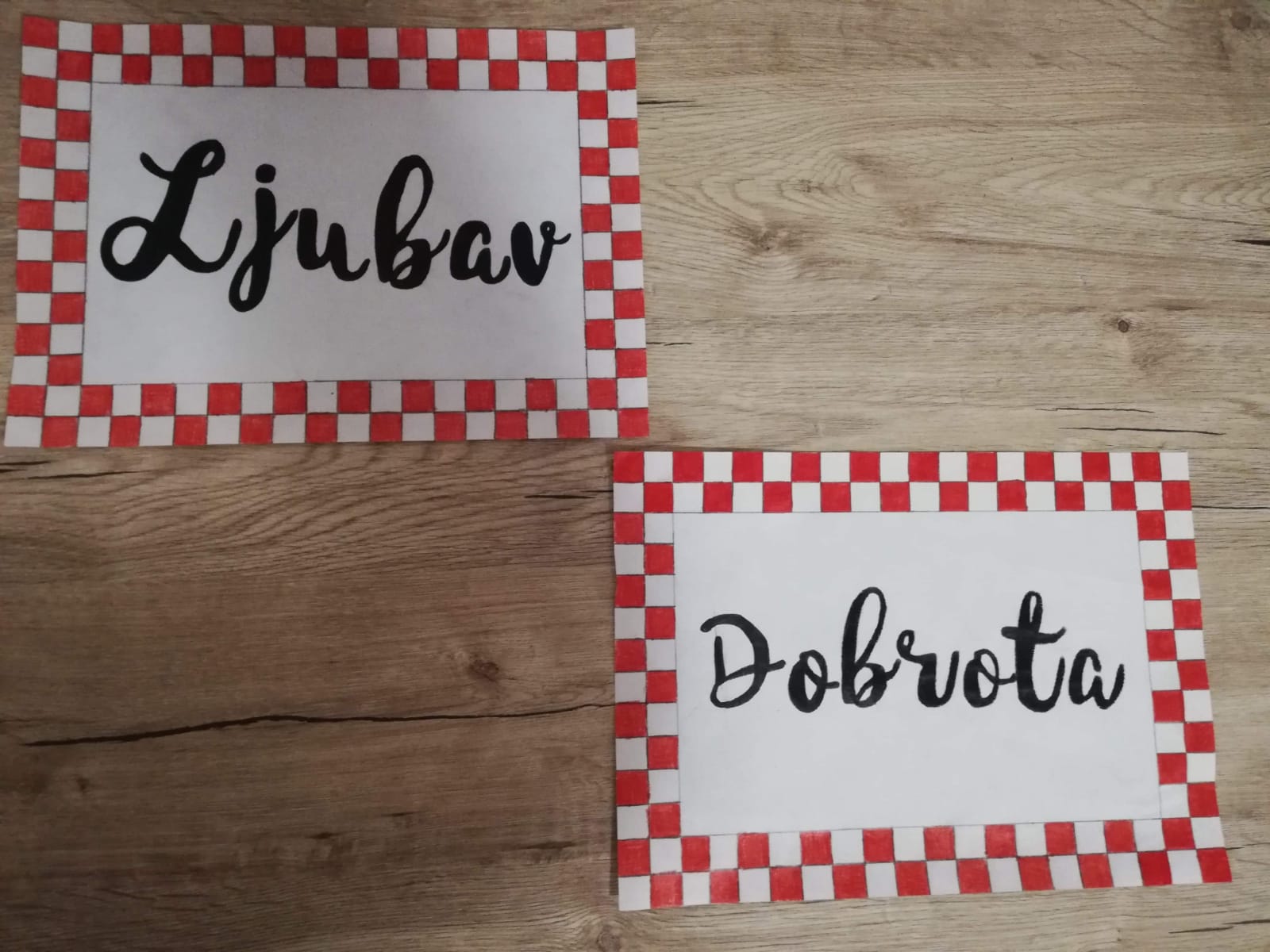 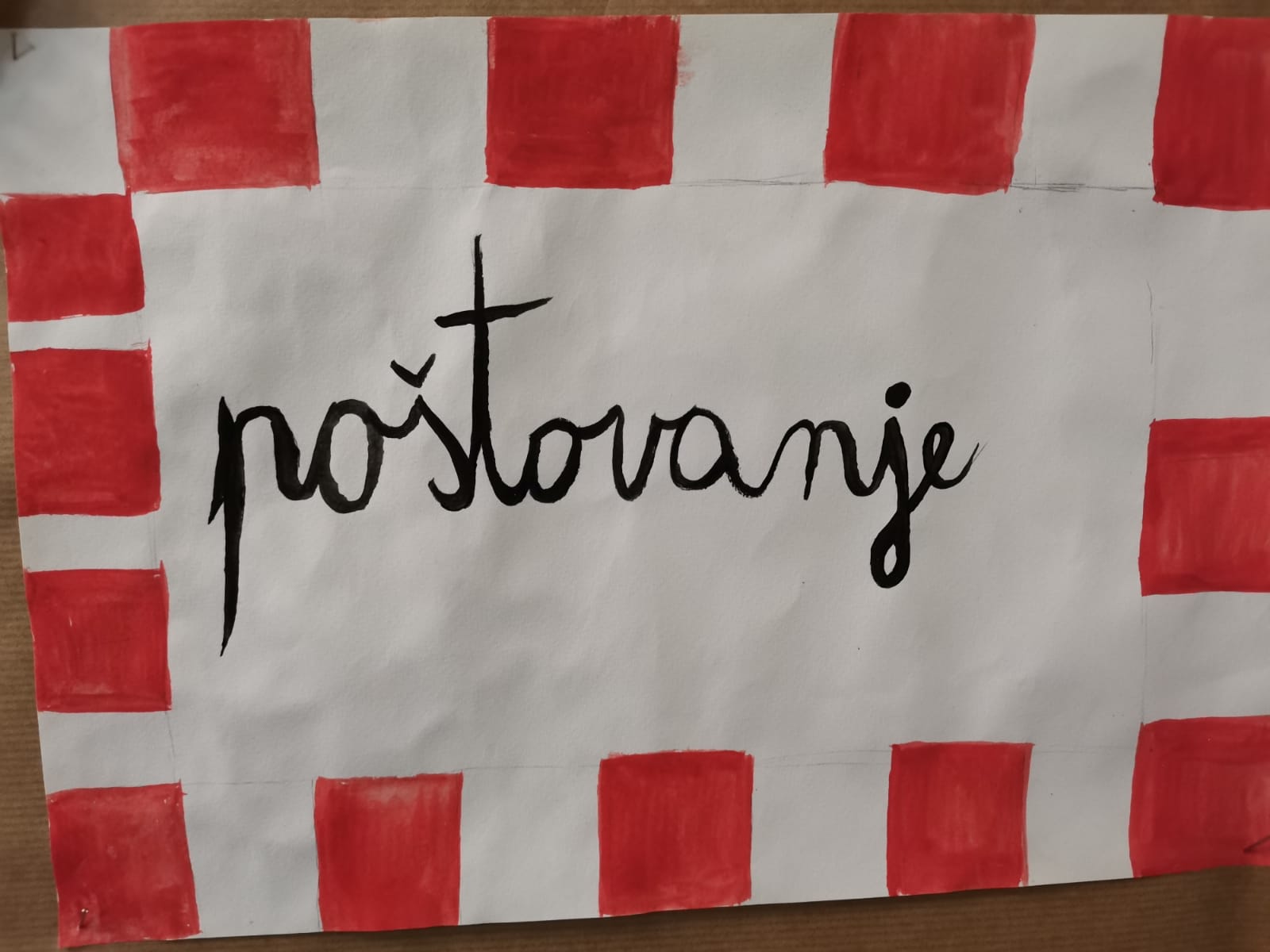 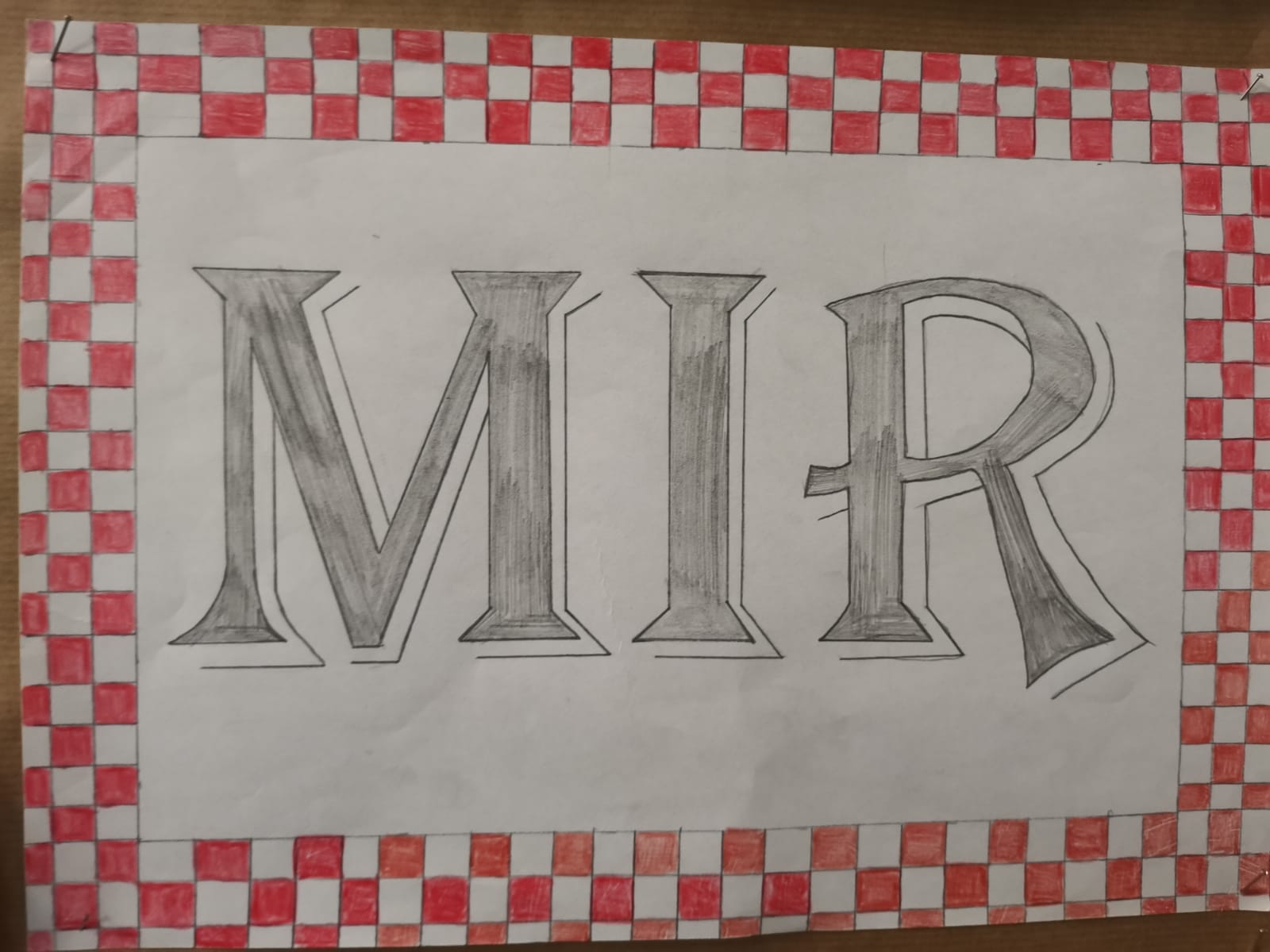 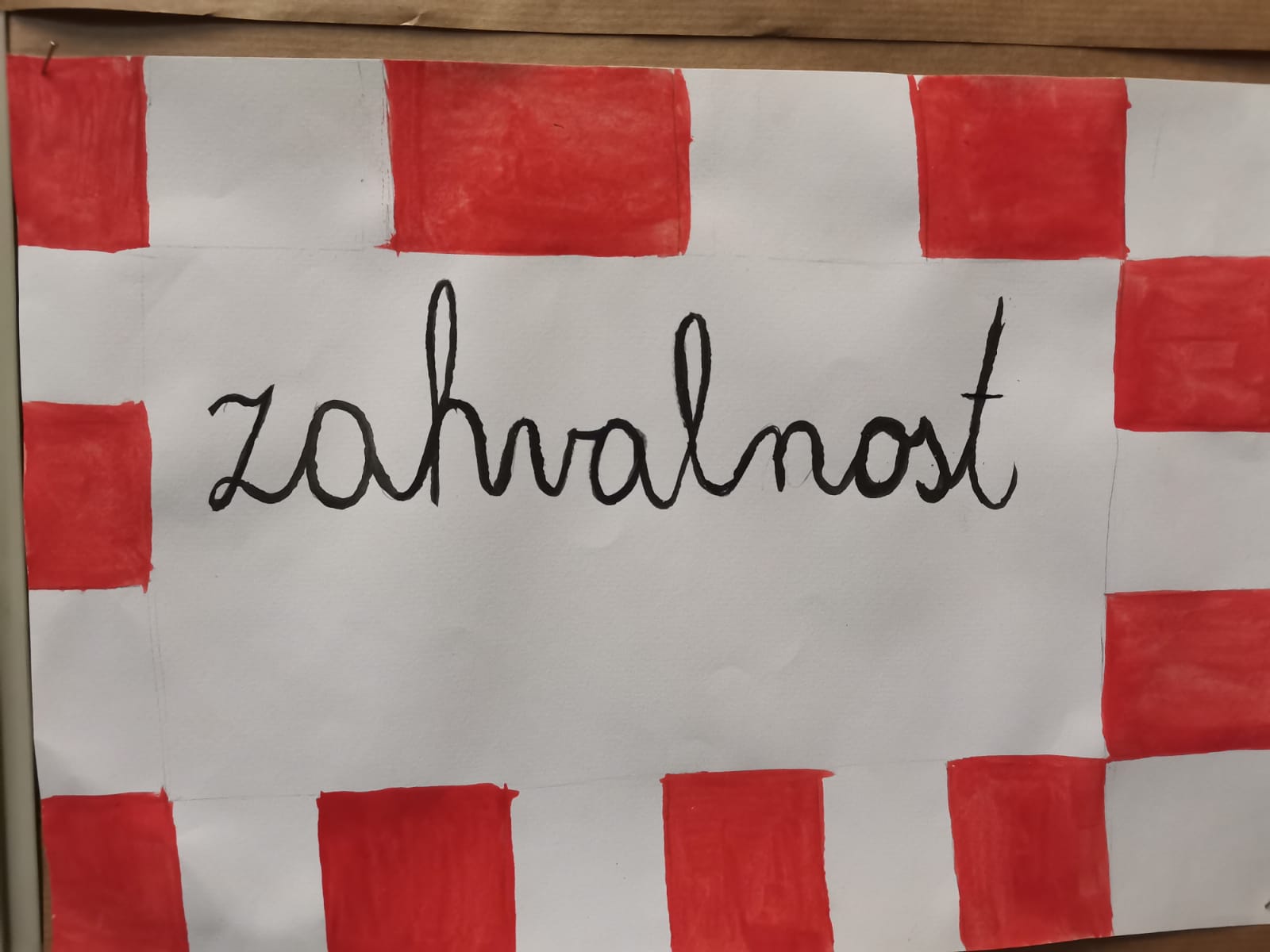 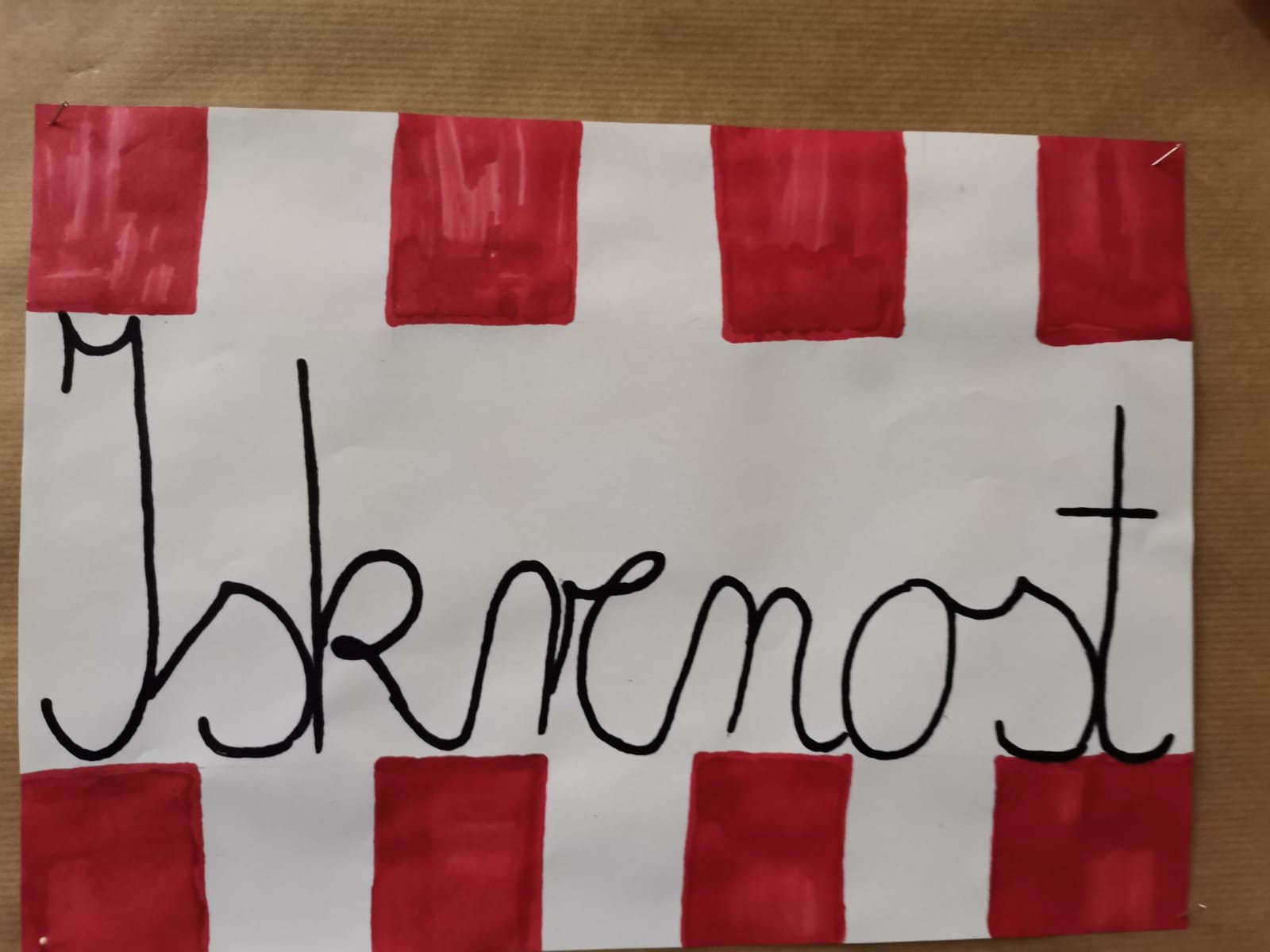 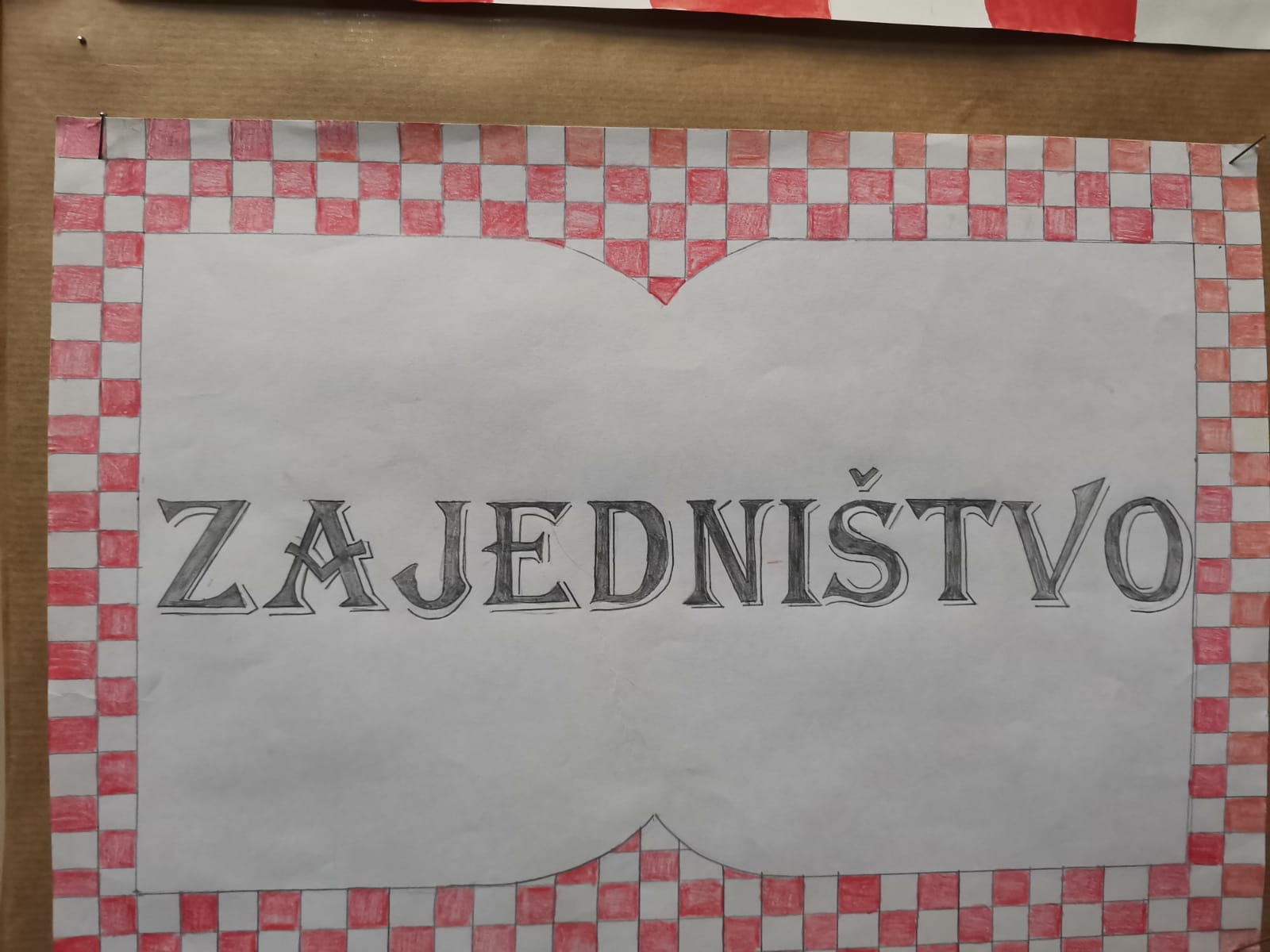 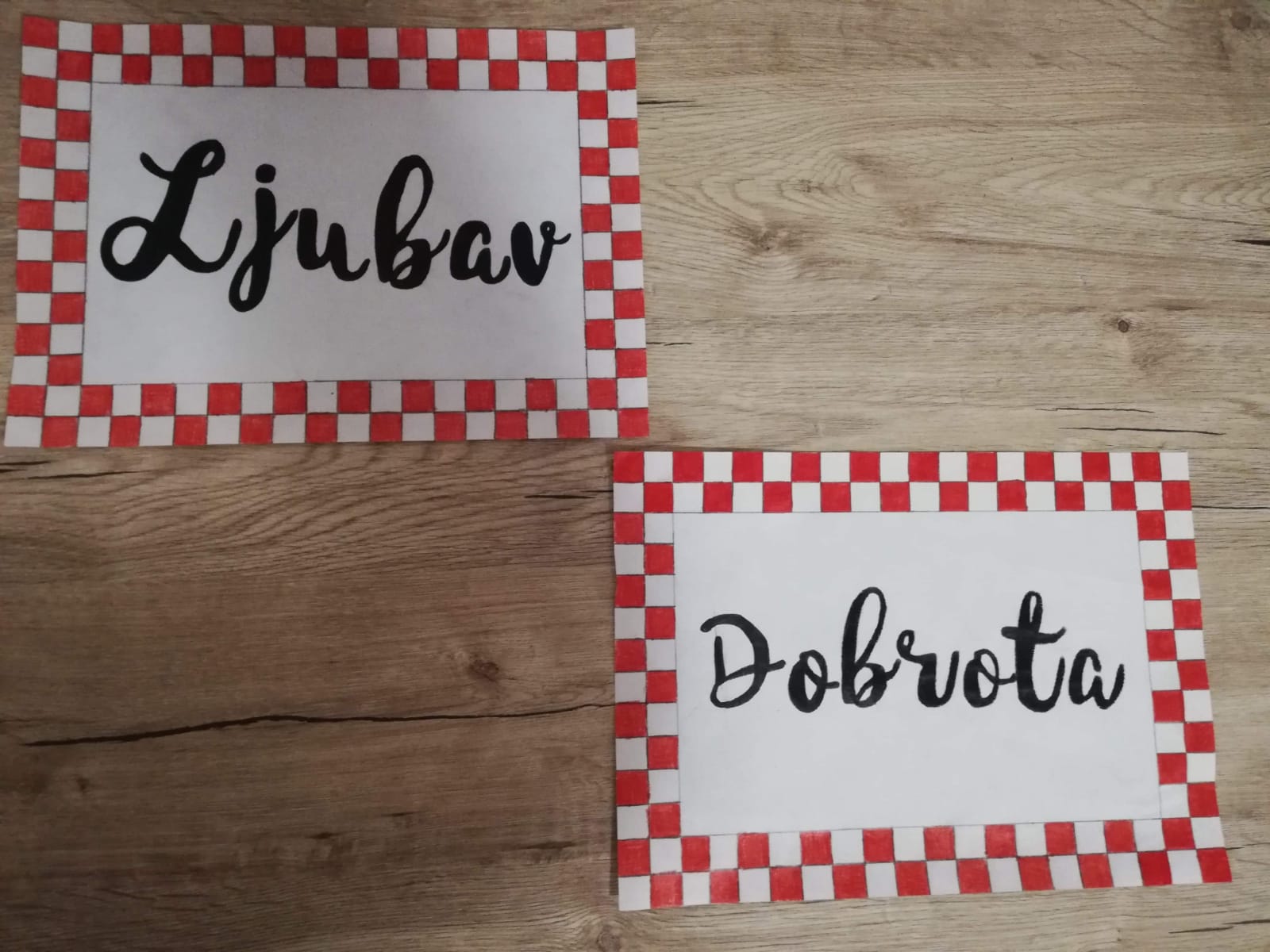 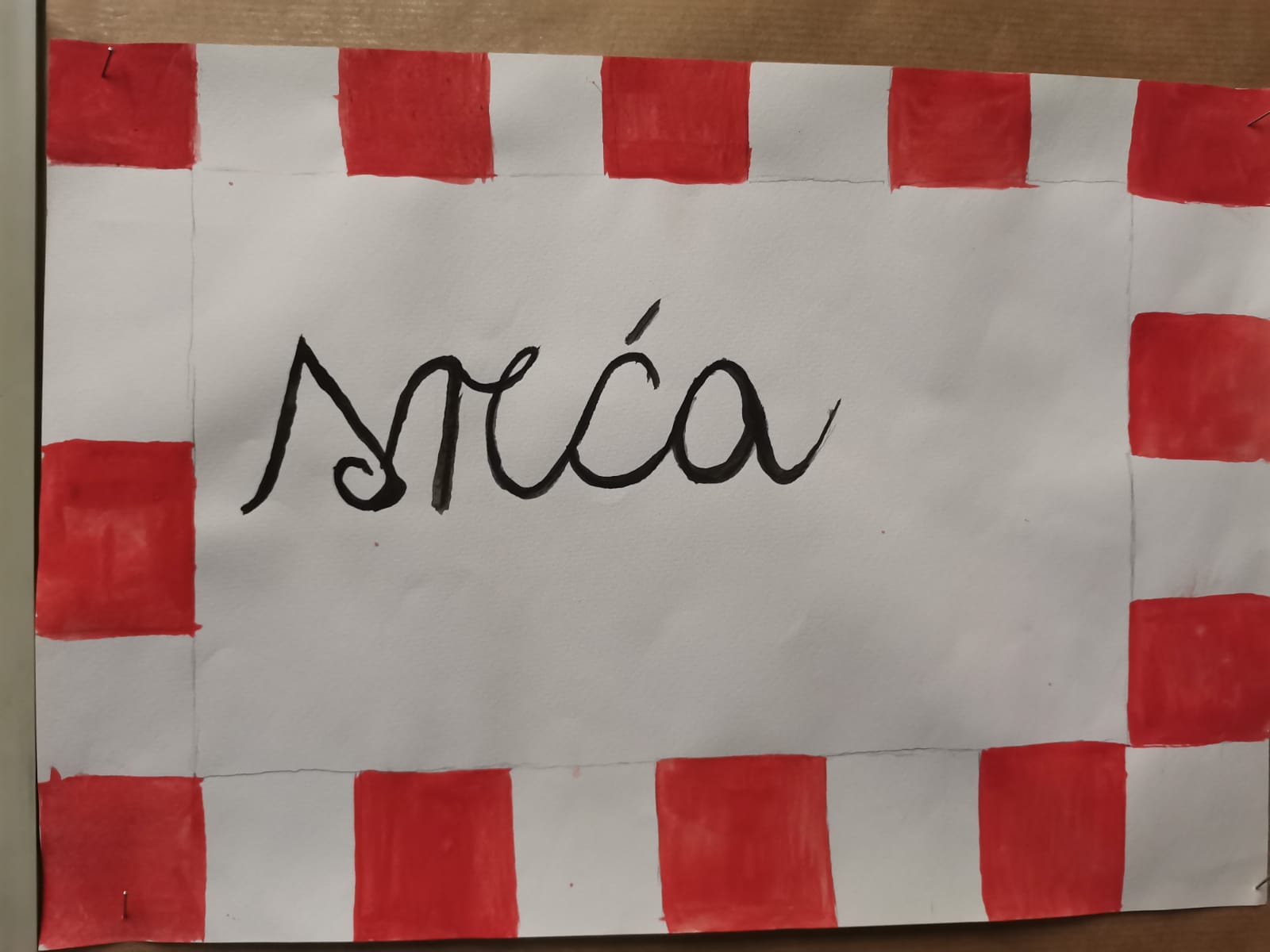 CARPET OF BEAUTIFUL WORDS (calligraphy and ornamentation)
PROVERBS
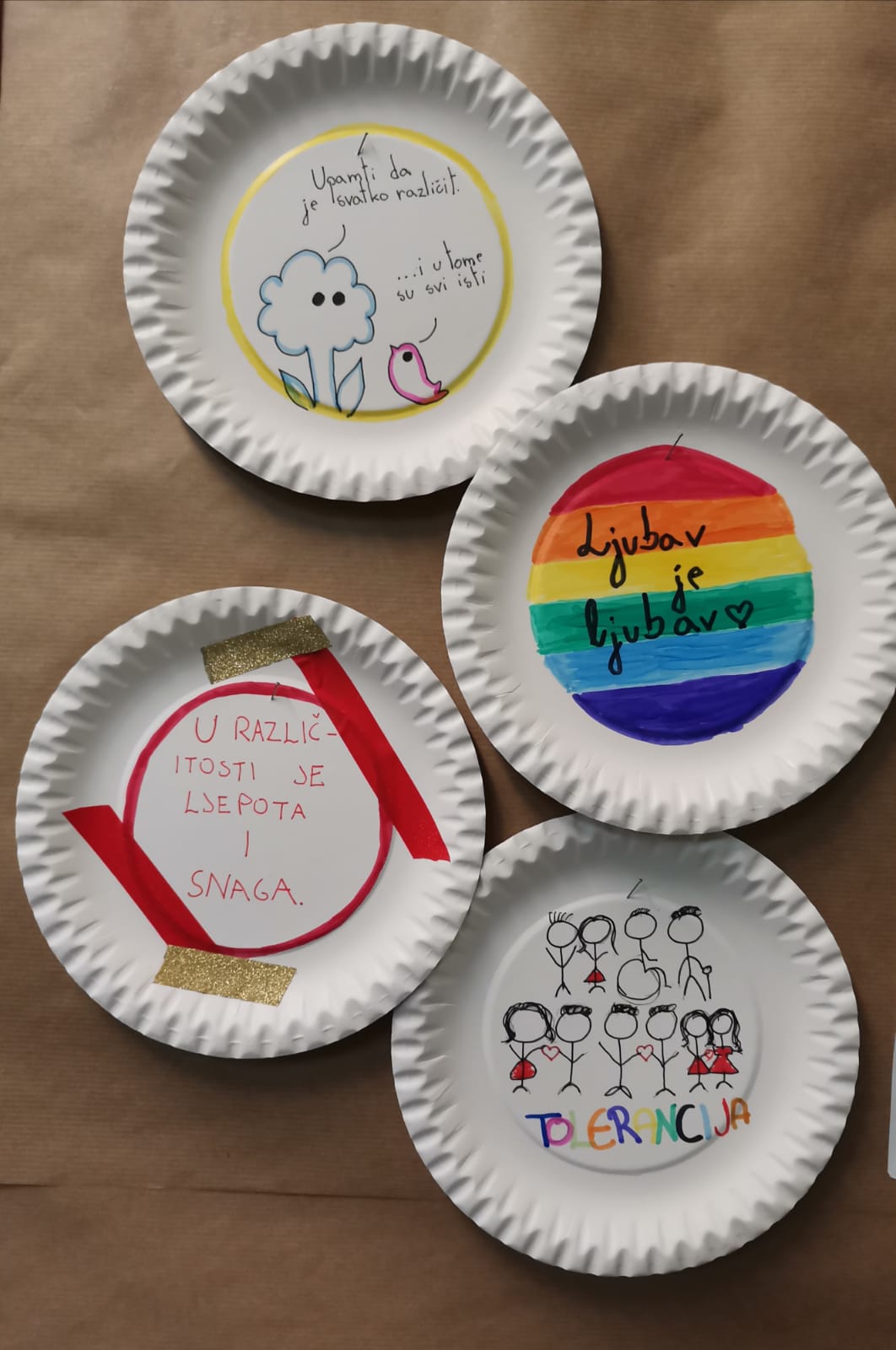 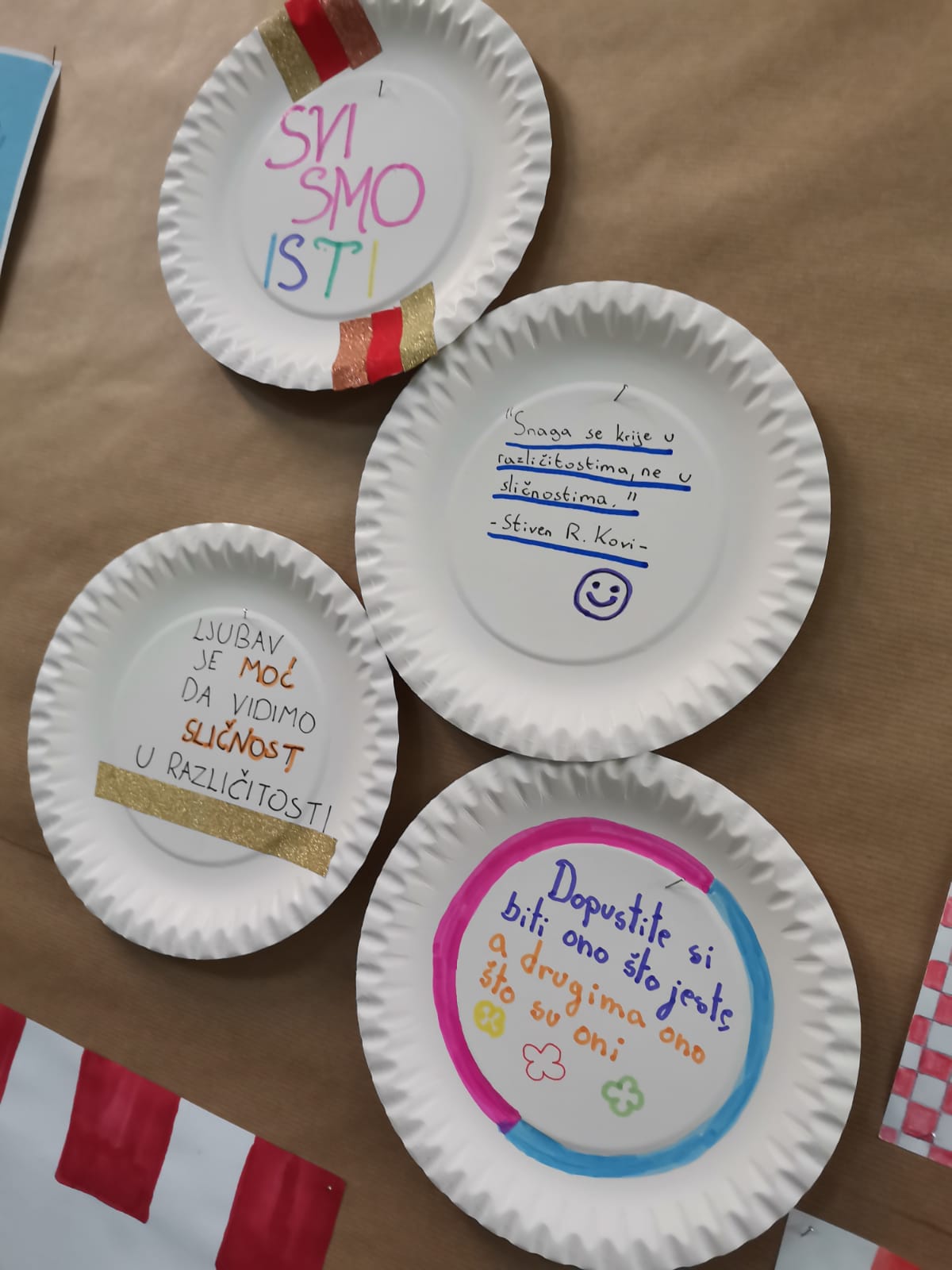 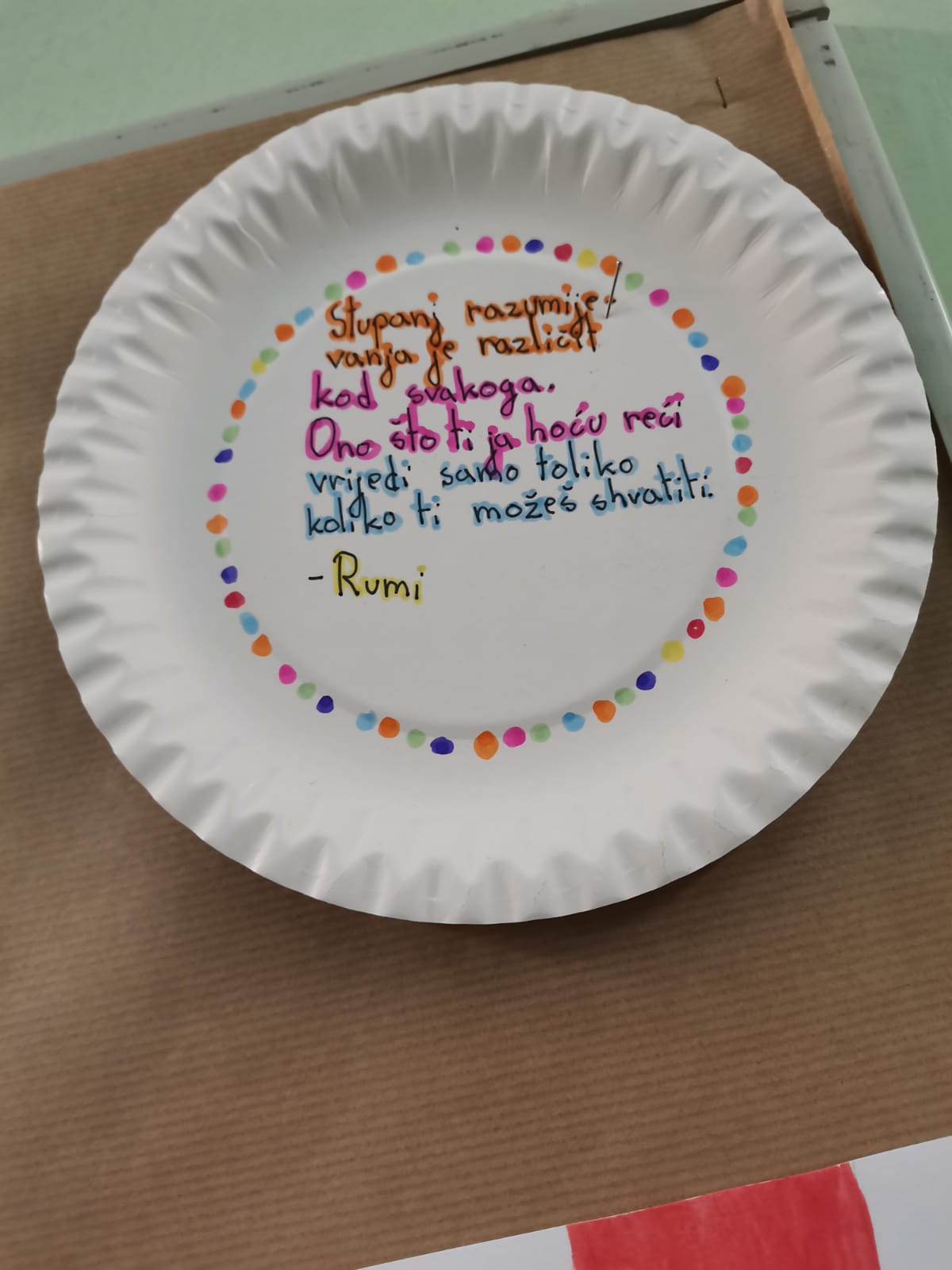 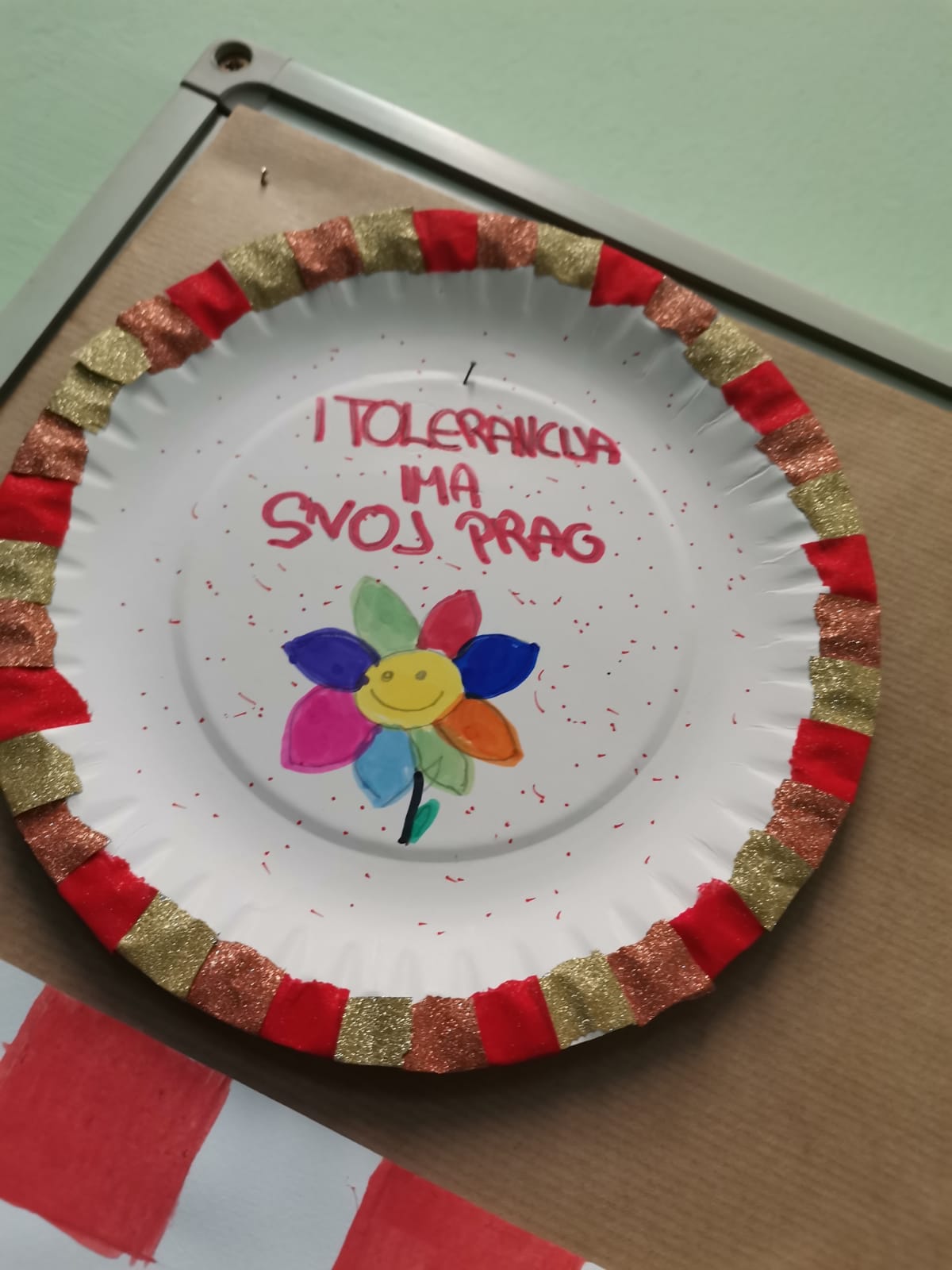 https://docs.google.com/presentation/d/1-zH6mjlI7TuBmedMeAfZjpkG8Gg8ujfXLp3SfUudsio/edit#slide=id.p
OUR PINBOARD AT SCHOOL
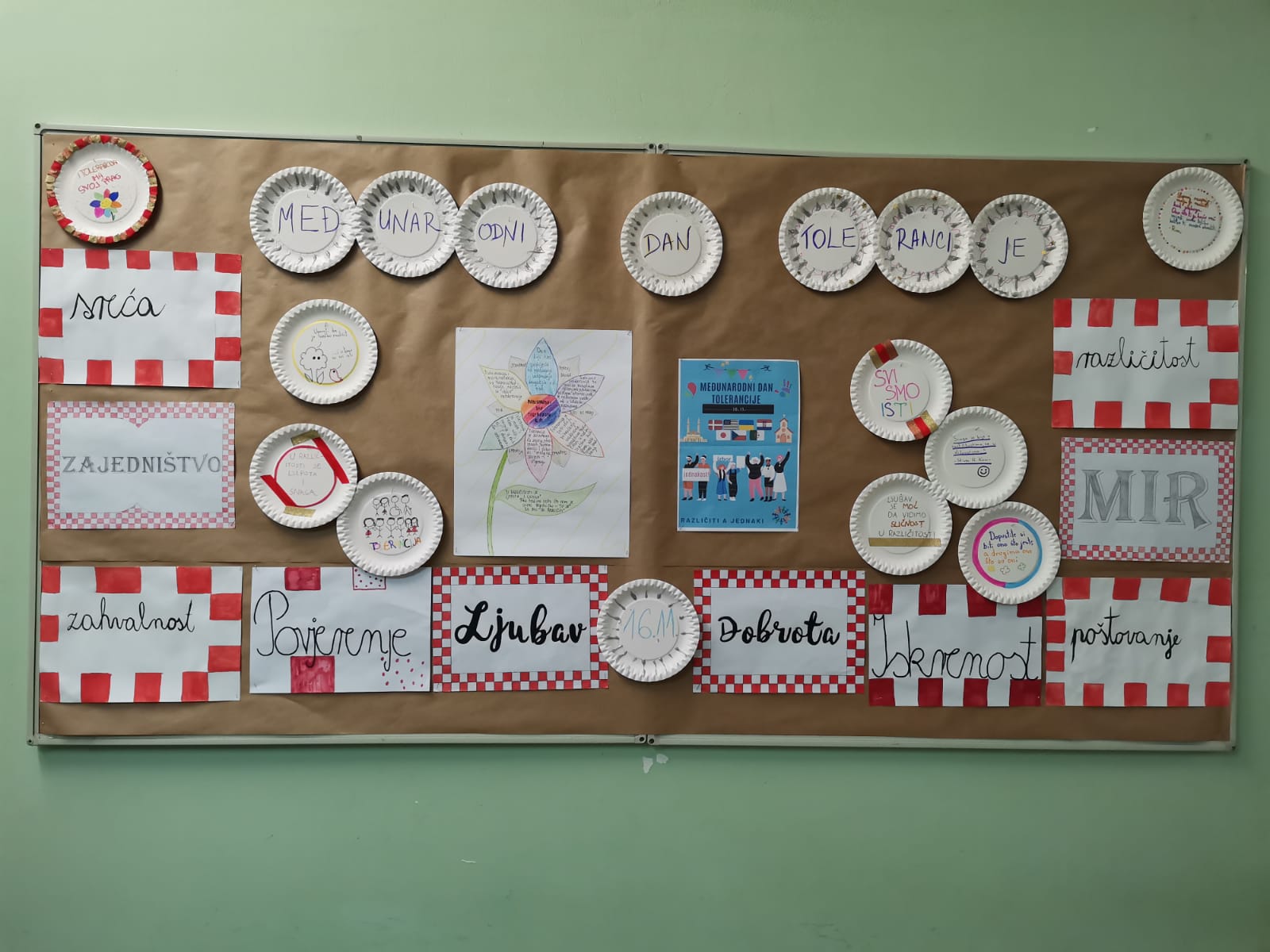 Under my mentorship, the students of the school participated in the "Color the World" competition with their creative works: photography, drawings and stories about promoting non-violence, tolerance, acceptance and respect for diversity.

 In the opinion of the school "Color the World" commission, we sent the three best works to the Forum Commission, and the promotion of the best works will be published on the website of the Forum for Freedom of Education.
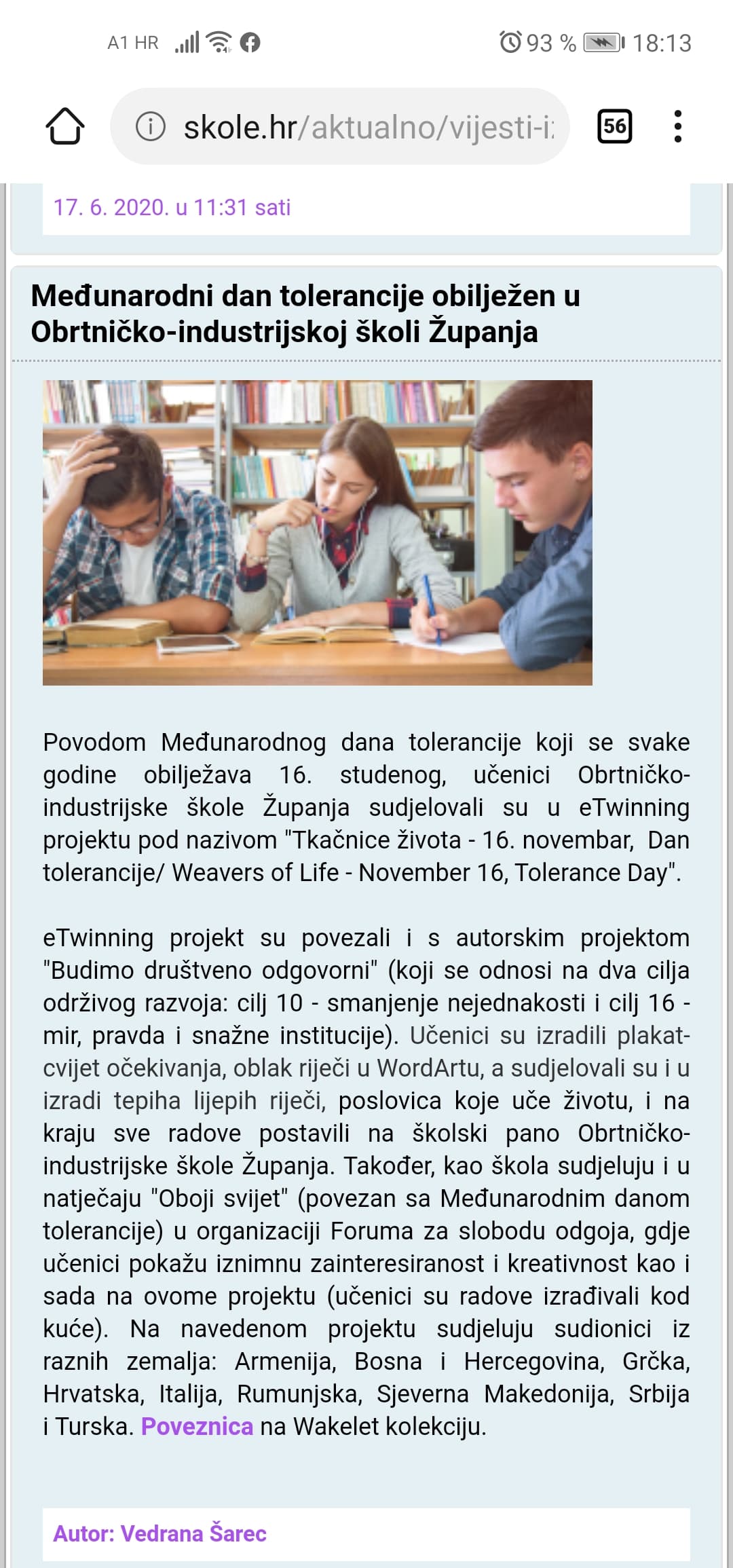 Dissemination of the project at www.skole.hr &the Facebook page of our school
https://www.facebook.com/406534439928635/posts/777682196147189/
Thank you for your attention!